Hamsters
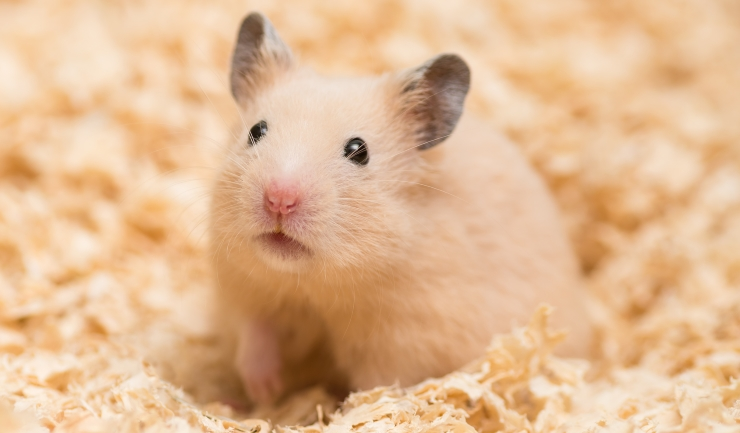 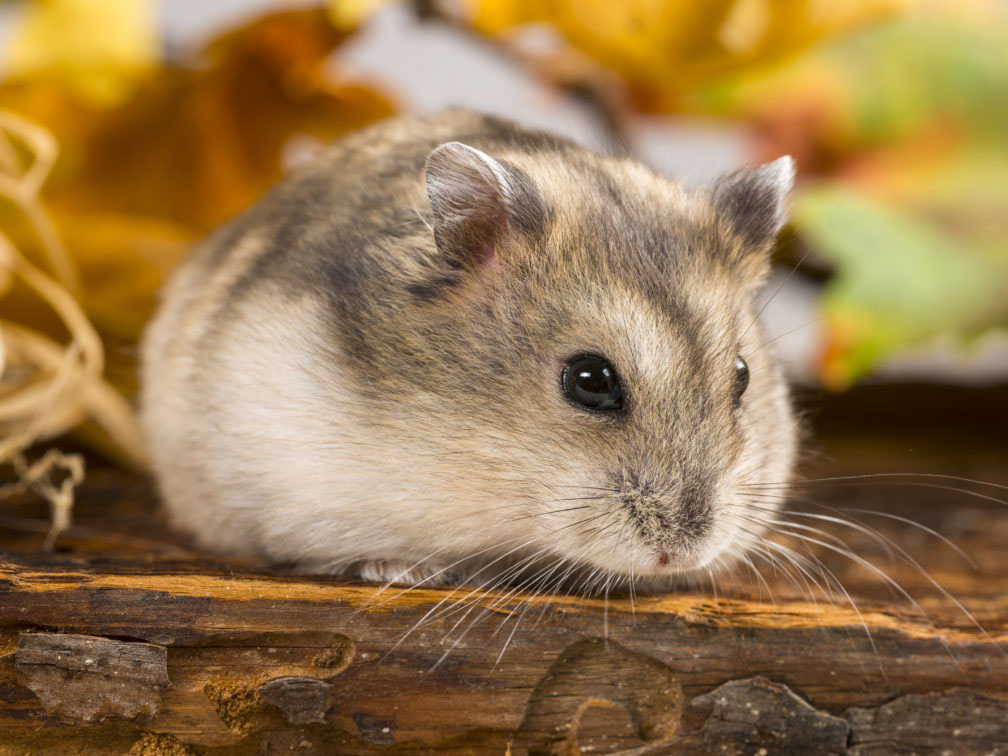 Kim & Sanne
Syrische hamster
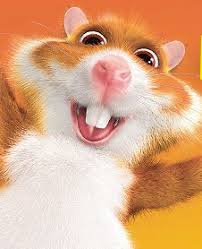 Syrie of turkije

12,5 tot 17,5 centimeter groot.
Hij kan 100 tot 300 gram wegen.

Wildkleur
Zwart
Wit
Oranje
Bruin
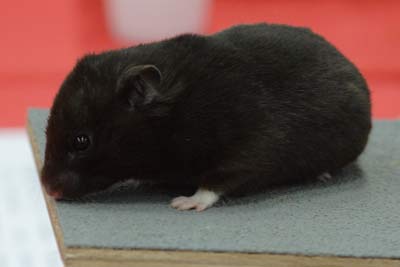 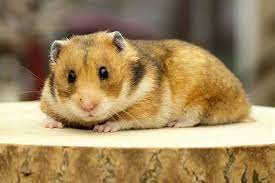 Roborovski dwerghamster
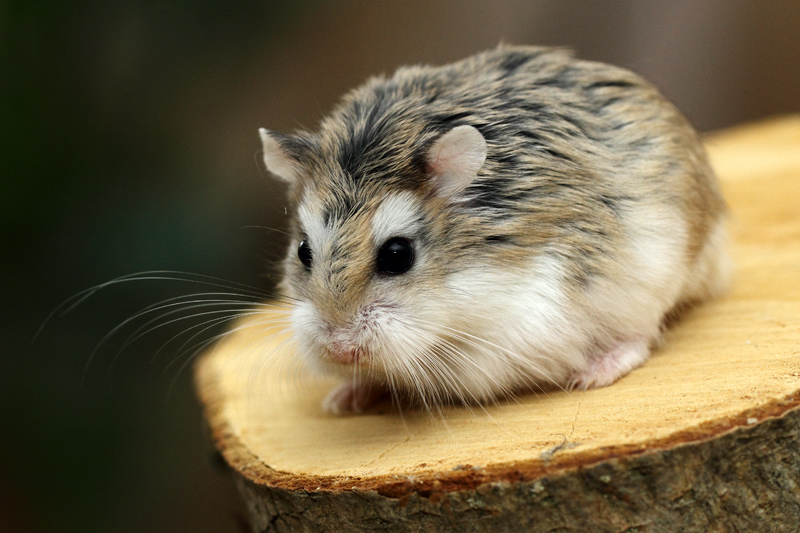 5 tot 7 cm lang
25 tot 40 gr

Buik en snoet zijn wit
Kleuren: cinnamon, white face, platinum, bont, blauw

Oorspronkelijk uit Mongolië
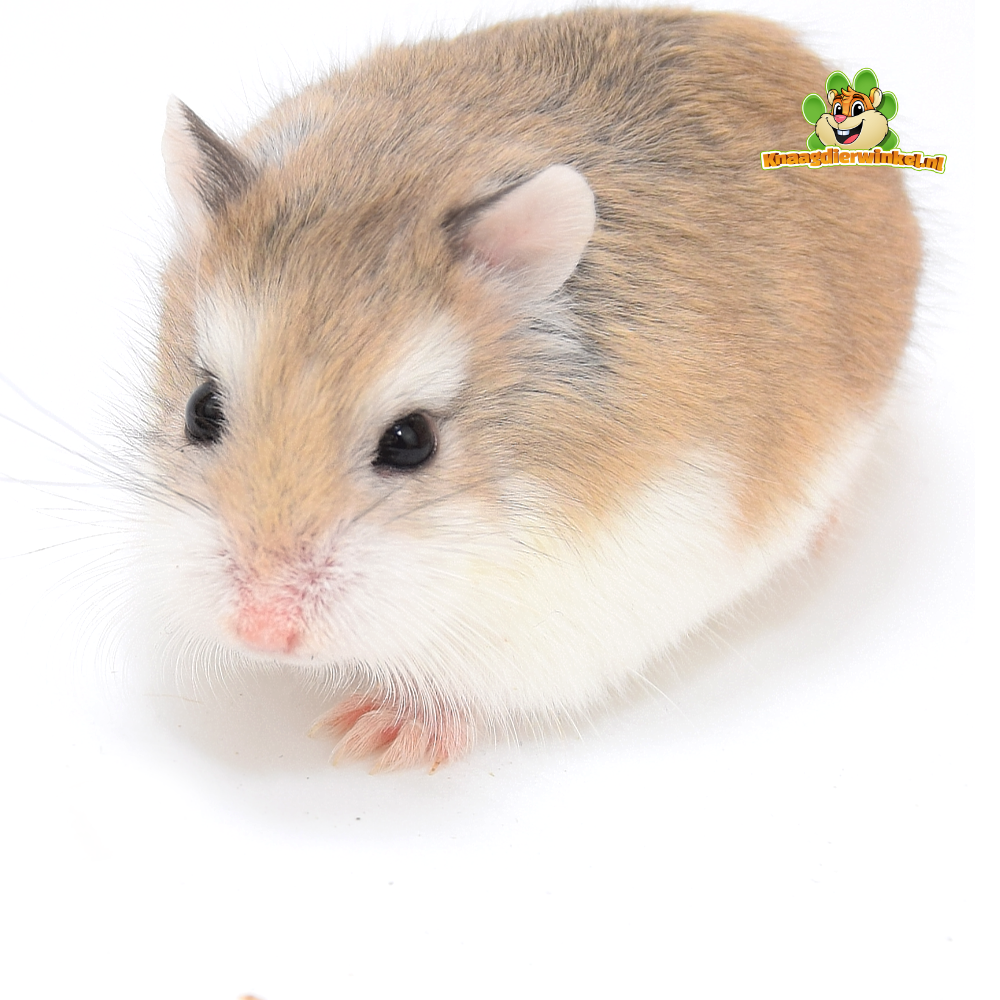 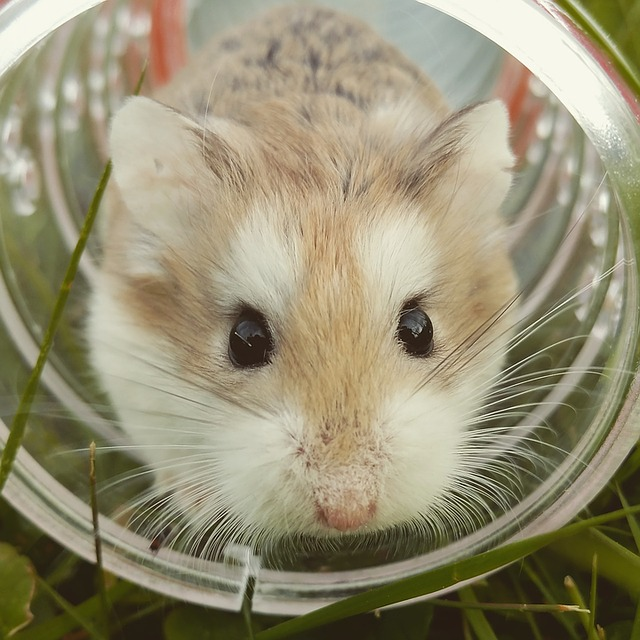 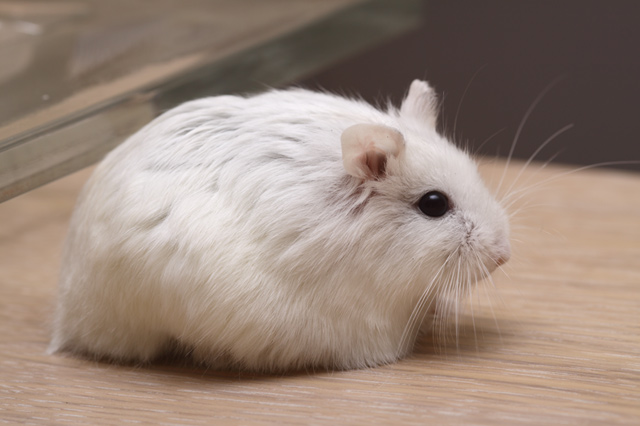 Russische dwerghamster
Noord Kazachstan

kogelrond met korte pootjes
lengte tussen de 0,5 en 1 cm

Zwart / grijs
Aalstreep
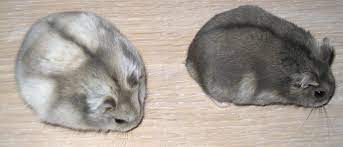